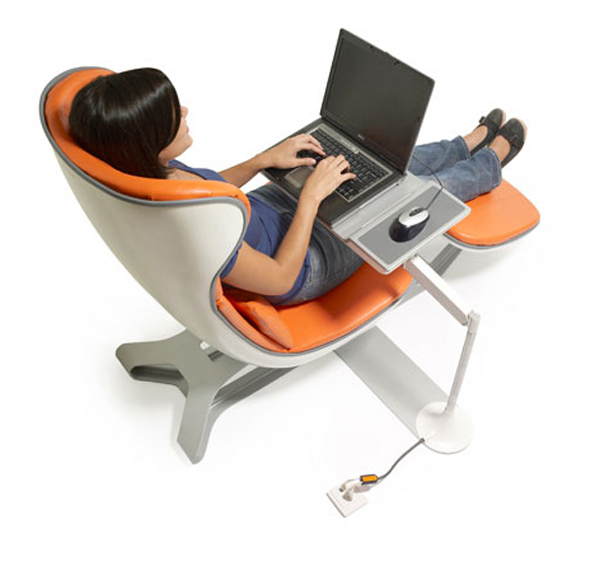 higher Design & Manufacture
Ergonomics
Learning intentions & success criteria
Learning Intentions
 Introduction to the ergonomics design factor.

Success Criteria
 Gain an understanding of ergonomics. 
 Explain the three different sub-categories of ergonomics. 
 Use your knowledge to inform your design work.
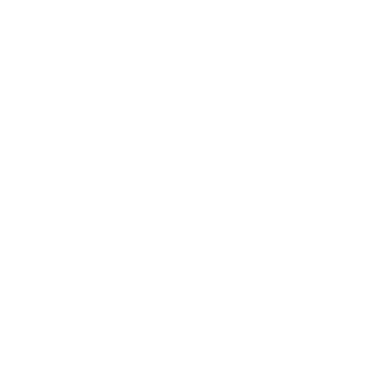 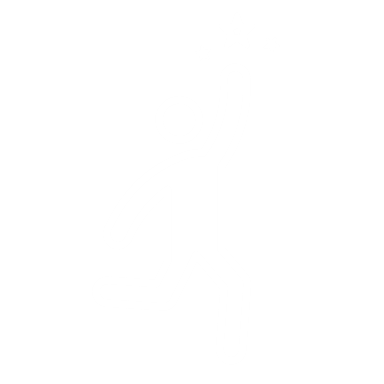 Ergonomics is:
The study to improve interactions between people and their products or environment.
This is to make it:
Easier to use 
Less frustrating to use
More comfortable to use
Safer to carry
What is ergonomics?
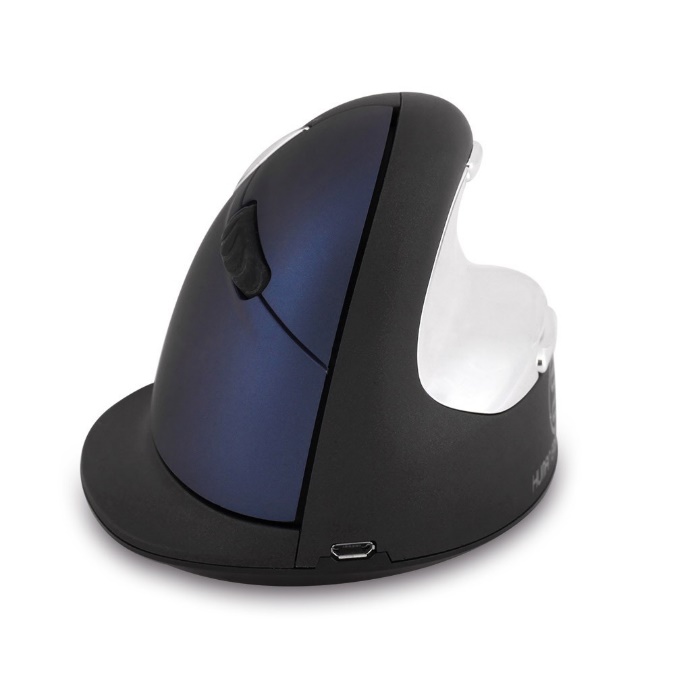 Consider how ergonomics would impact the design of a vacuum cleaner:
Should be comfortable to use by a range of users
Height should adjust to suit users
Handle size should allow big and small hands to hold it comfortably
The noise should be tolerable
Buttons and switches should be easy to press with fingers and/or feet
There should be easy access to the buttons and switches
They should operate with reasonable force or effort.
example
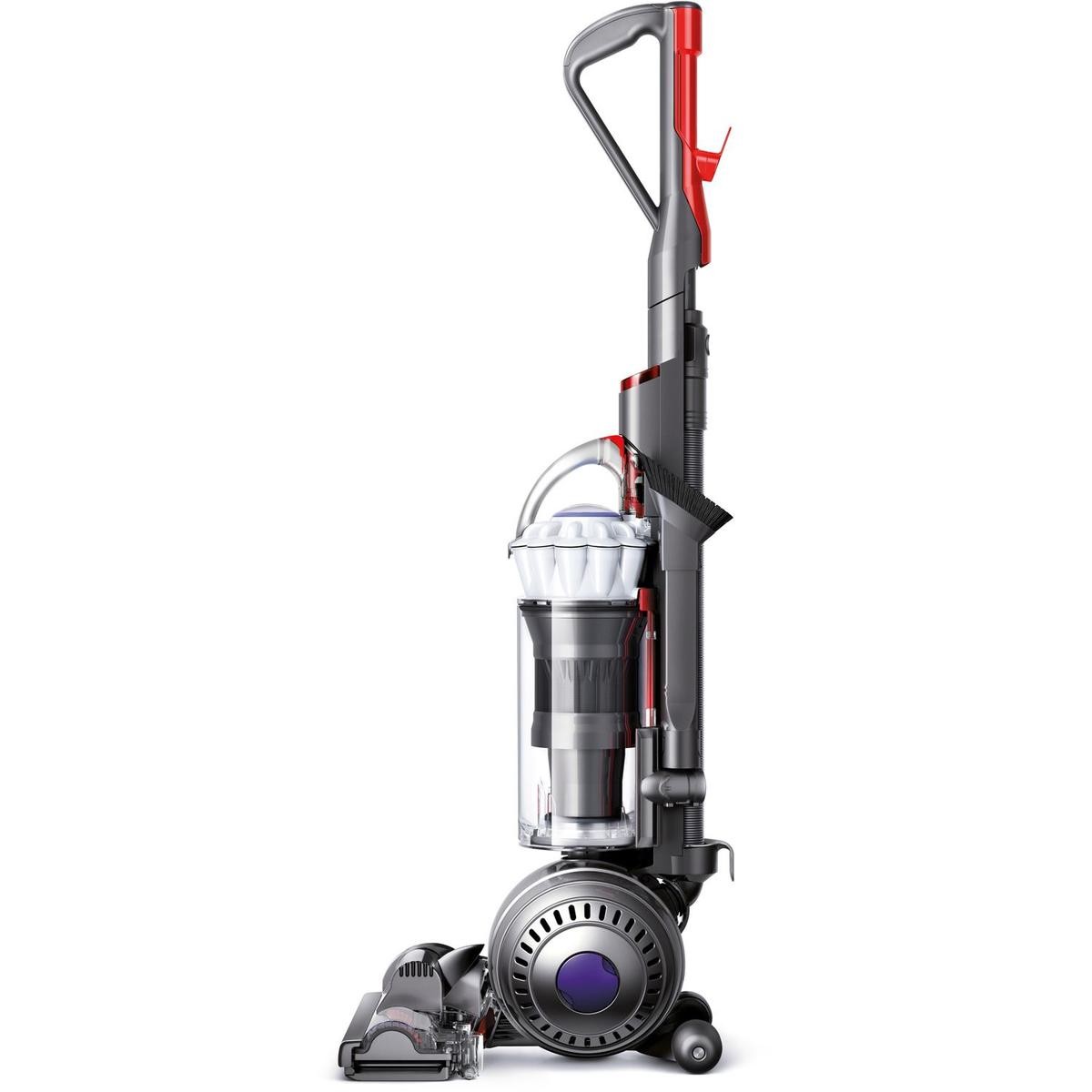 Attachments should be easy to store, remove from their positions, fit and use
Required action should be clear
Force and effort required should be within reasonable limits
There should be adequate clearance for access
Colours and textures should be used to identify, remove, fit and use functional parts
User needs to know when the vacuum is turned on or off, there should be a visual/audible cue
User should be able to use the vacuum without injury or strain
Weight should be reasonable for normal strength
Should be easy to turn and manoeuvre with minimal strain/effort
Case study: dyson vacuum
Reach
Clearance
Strength
Force
Effort
Sound
Smell
Texture
Taste
Vibration
Movement
Size
Grip
Weight
Response
Proximity
Fatigue
Strain
Safety
Ergonomic word bank
Ergonomics is a huge area of study that is commonly broken down into the following sub-topics:
Anthropometrics
Physiology
Psychology
Ergonomic categories
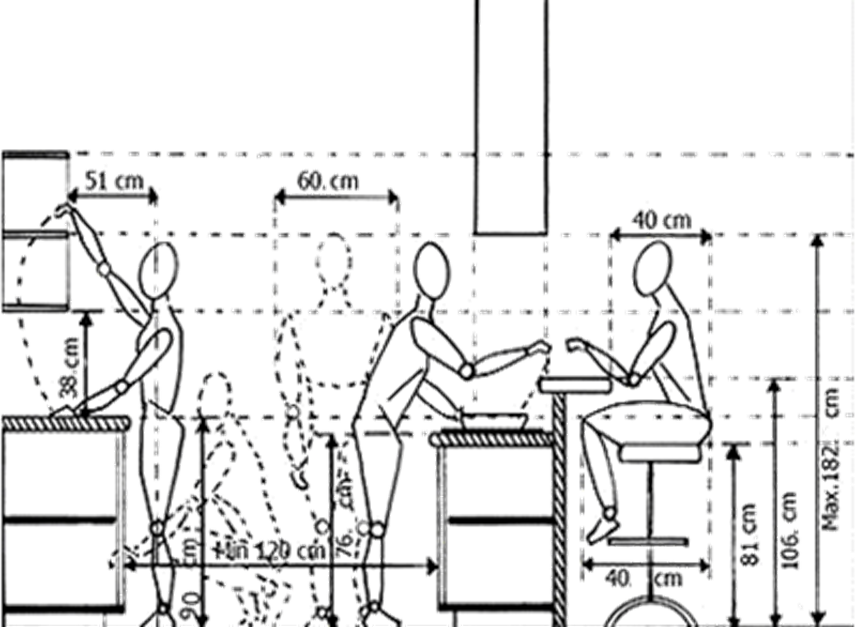 Knowing and understanding physical measurement and limitations of a person’s size and form is essential if a product or space is to have good ergonomic design. 

Designers must ensure it is sufficient to access, or the space between components to allow easy, safe and comfortable use. 

This is the anthropometric aspect of ergonomics.
anthropometrics
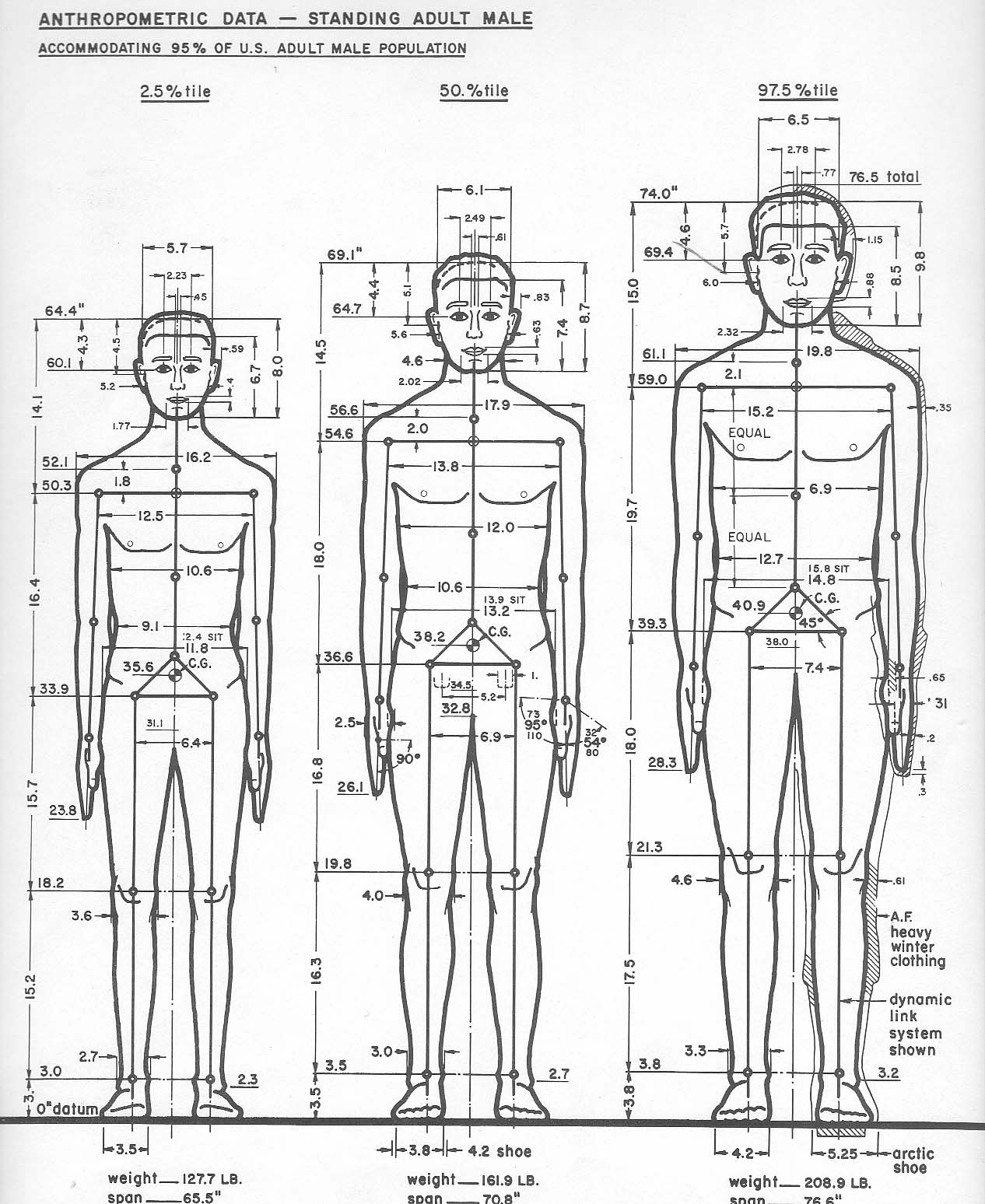 First, a designer must gather relevant data
This ensures they can accommodate for a full range of intended users of the product or space
They must identify things such as age, gender, ethnicity etc.
This information is essential to ensure the majority of users have suitable reach, clearance and range of movement to be able to use the product easily and safely. 
A designer can obtain anthropometric data by measuring the relevant sizes of a sample of people.
Applying anthropometrics
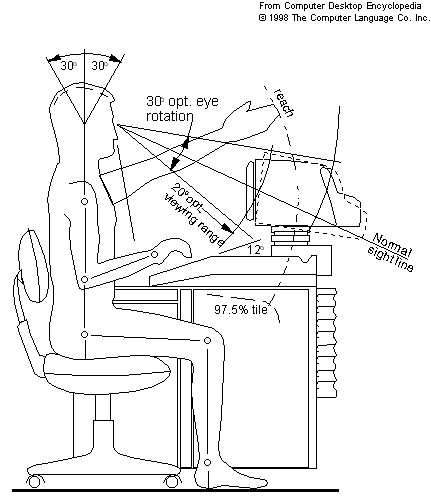 We use anthropometrics because we want  to design products that are suitable for the largest number of users.
We use percentiles to help decide what sizes to use.
anthropometrics
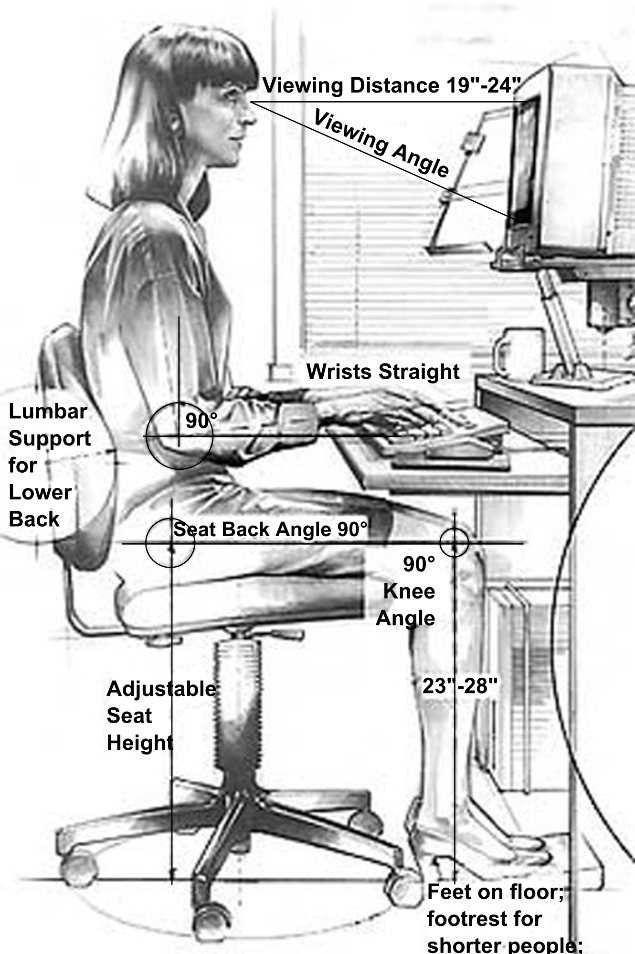 Humans differ in size considerably.
When plotted on a graph, the frequency of the range of sizes from smallest to largest result in a distribution which produces a bell curve as shown below.
Applying anthropometrics
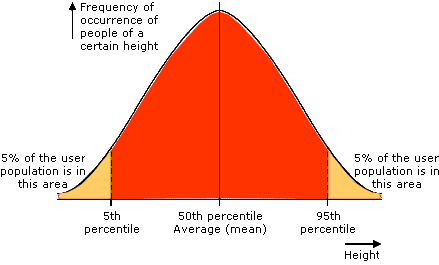 For example, a door’s height must include the 95th percentile, otherwise taller people would be disadvantaged. The door’s width is determined by access for disabled people with wheelchairs. 
In contrast, a chair’s seat height from the floor would be designed for the 50th percentile to ensure most people can sit comfortably and rest their feet on the floor.
anthropometrics
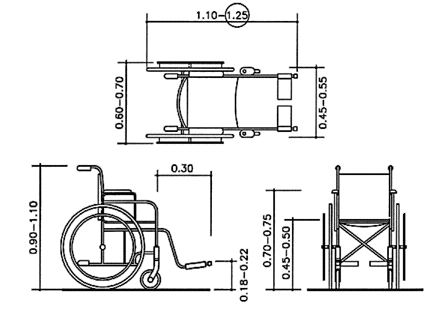 Anthropometric Considerations:
Intended users
Range of sizes
Data tables
Appropriate percentages
Inclusive design
Age
Gender
Ethnicity
Situation
anthropometrics
What anthropometric data would need to be considered when designing a driver’s seat in a car?
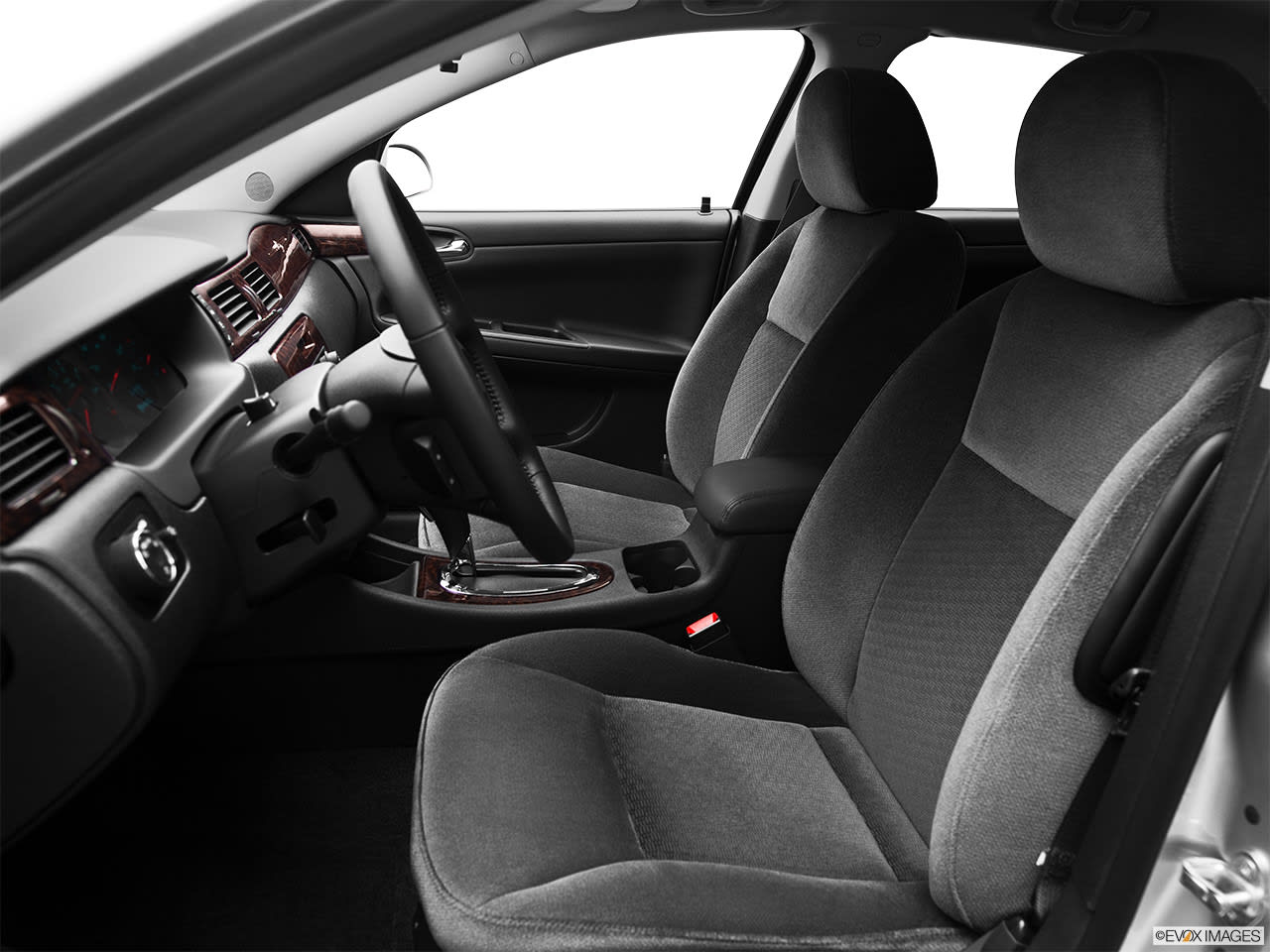 Eye line for mirrors and windows
Elbow rest
Distance from steering wheel
Steering wheel diameter and thickness
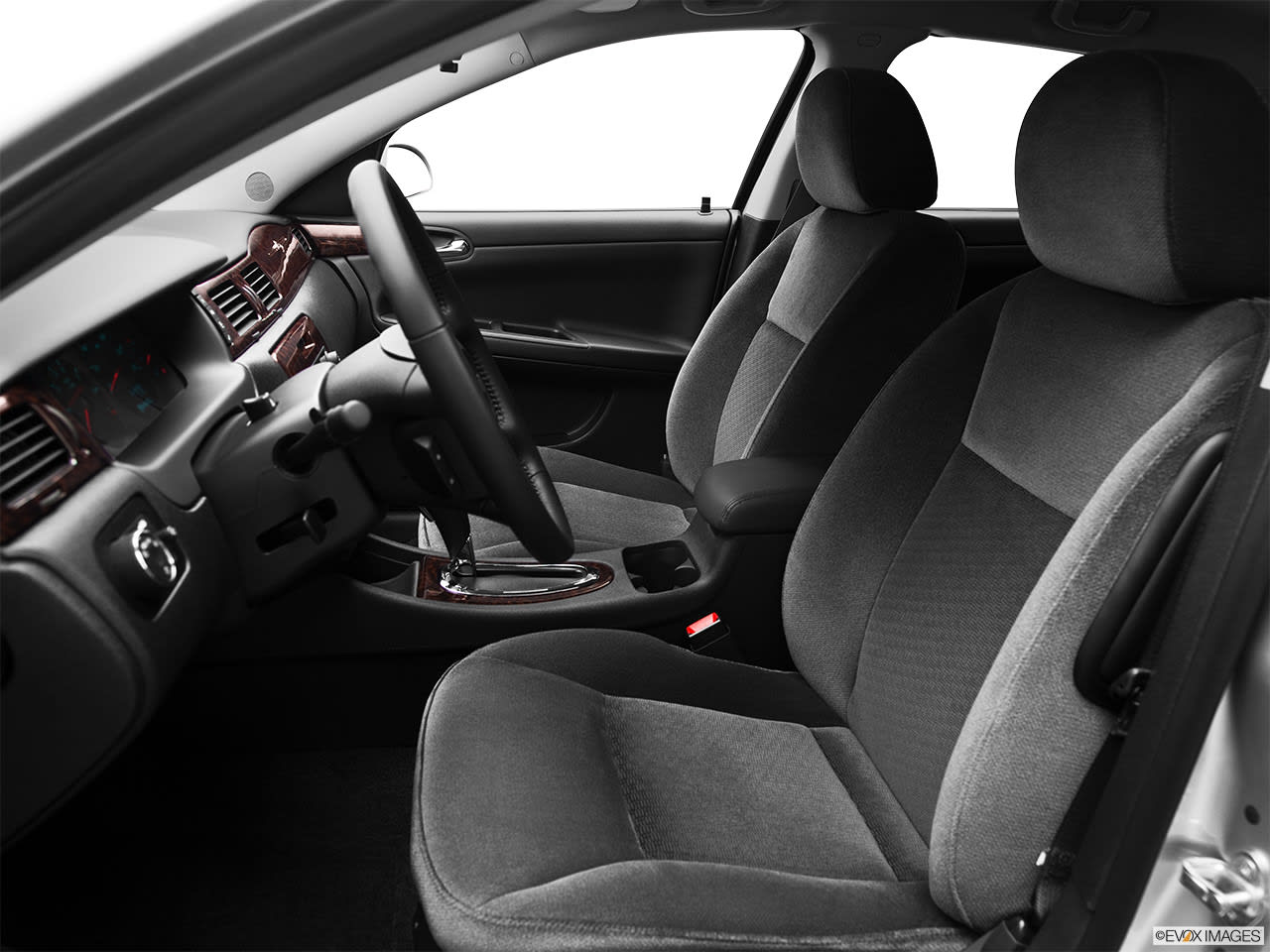 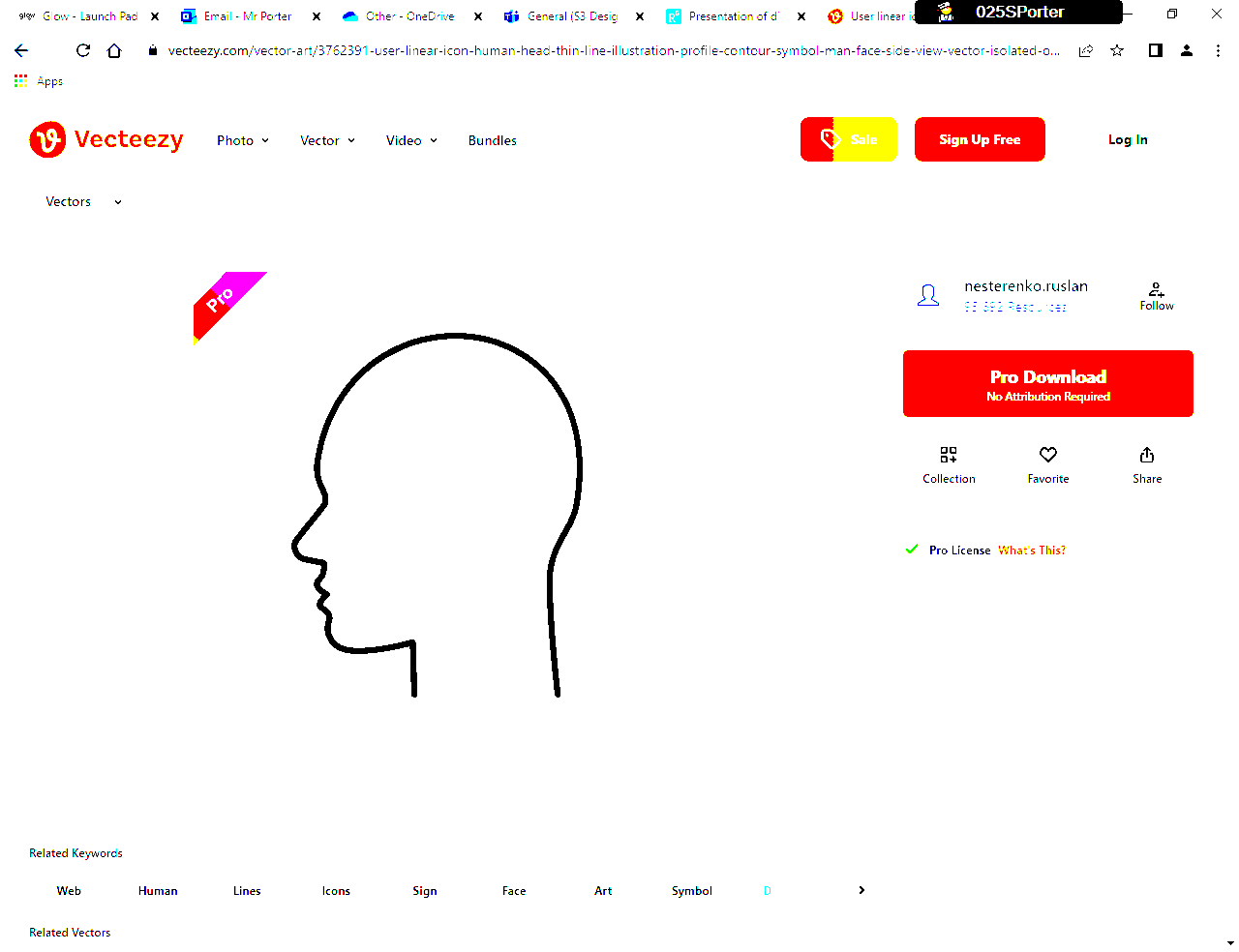 Height and width of head rest
Distance to reach stalks and other buttons
Width and height of back
Height of the seat from footwell
Distance from the pedals
Width of seat
Example of driver’s seat ergonomic considerations.
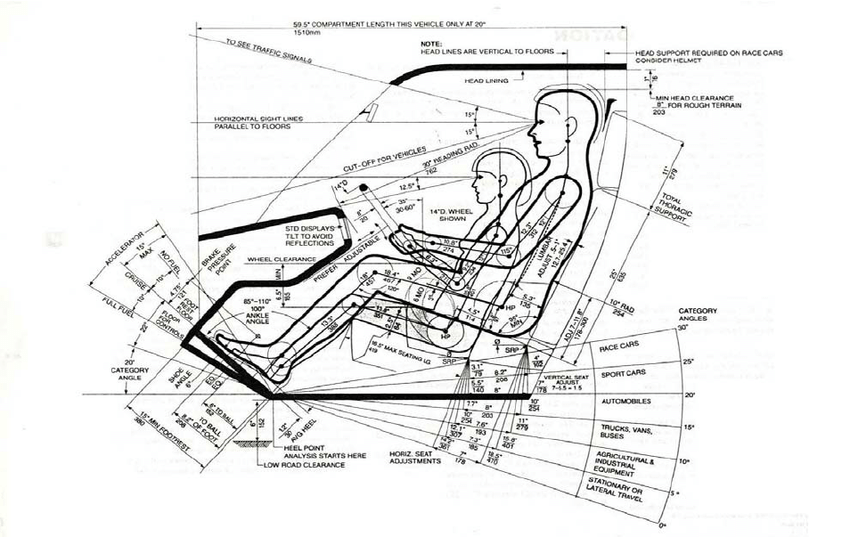 The driver’s seat in particular requires a large number of adjustable parts in order to accommodate people of all shapes, sizes and reach capabilities.
A well-designed product only requires reasonable strain or effort from the user. 
Any product that requires high levels of force to operate it will result in user fatigue, strain or injury, especially if used repeatedly or for long periods of time.
This does not necessarily mean products should be designed to be easily used in all their aspects: some products require some force to operate to prevent them being switched on or used by accident. 
Designers must consider how different parts of the human body work and interact with a product.
physiology
Physiology is focused upon specific characteristics and mechanisms of the human body, such as:
Range of movement
Fatigue
Strength
A common mistake is to design products to be as light or a easy to use as possible. 
For example: a medicine bottle shouldn’t be too easy for children to understand and open but not too difficult for a fully grown adult.
Applying physiology
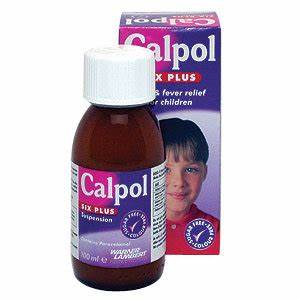 You must understand the limitations and needs of the user
Some considerations you might want to remember:
Range of movement
Type of movement
Strength
Effort
Fatigue or strain
Physical limitations
Coordination
Inclusive design
Reaction time
Applying physiology
A product with good ergonomic design should be intuitive to use.
The way a product looks, feels, sounds, smells and even tastes can affect the experience of the product. 
These feelings and perceptions are powerful psychological aspects of ergonomics.
psychology
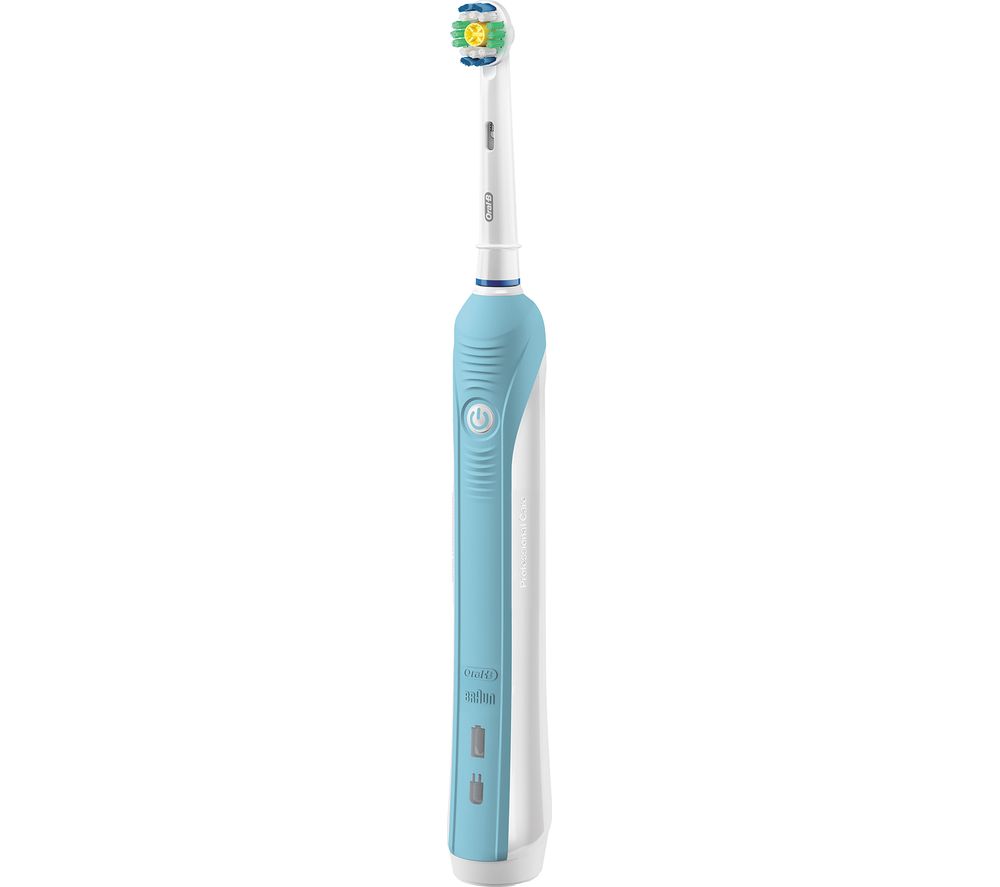 Psychology is the mental process such as perception and memory
These processes are influences by how something looks, feels, sounds, smells and tastes. 
Understanding how users behave and react in different situations is important for good user-centres design.
This will prevent feelings of failure or frustration when users don’t understand how to use a product or system
Applying psychology
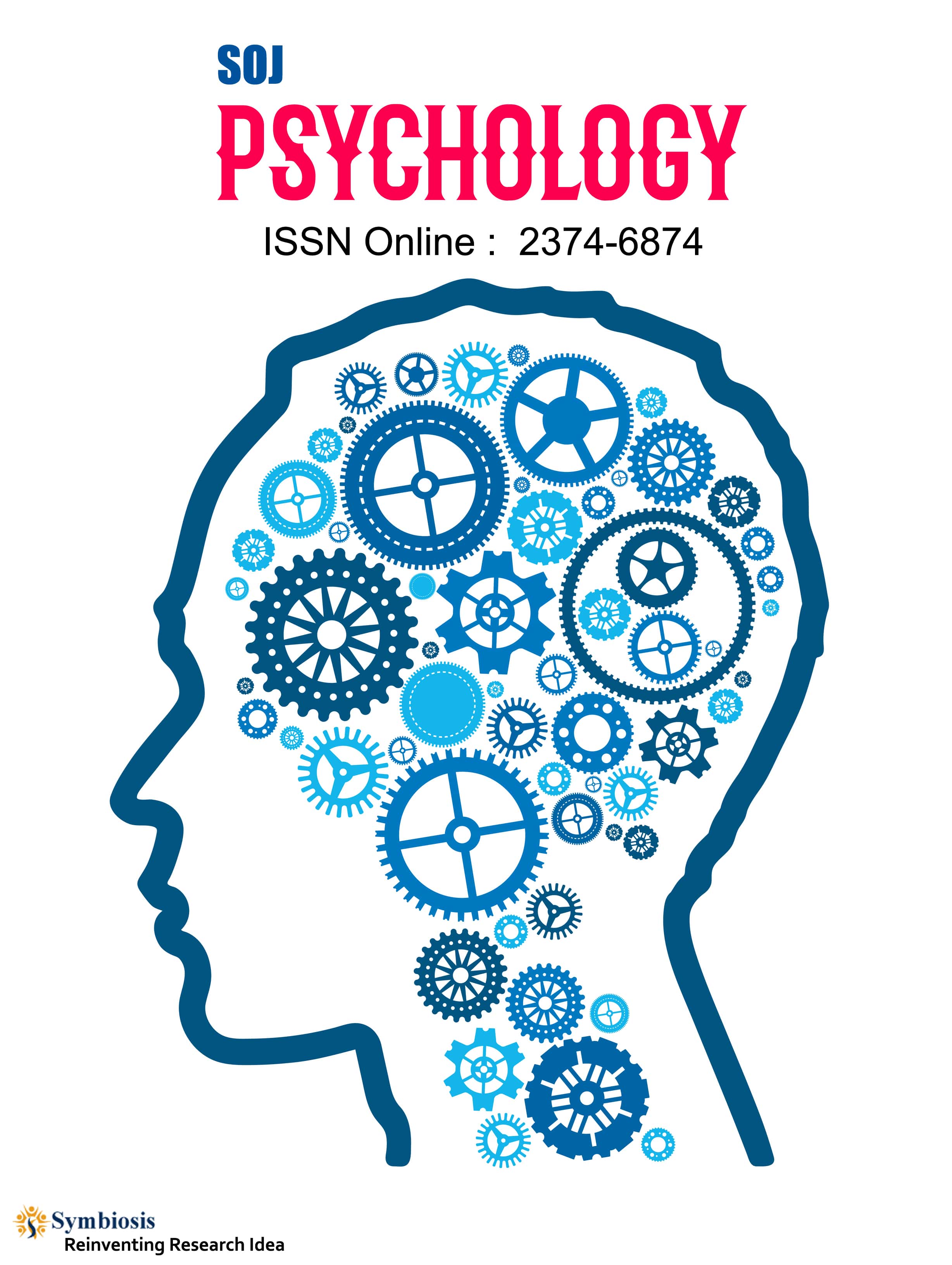 User-centred design should make it easy for the user to:
Determine what actions can be carried out
Understand the results of their actual and potential actions
Evaluate the current state of the product
Interact naturally with the product’s or system’s layout
Applying psychology
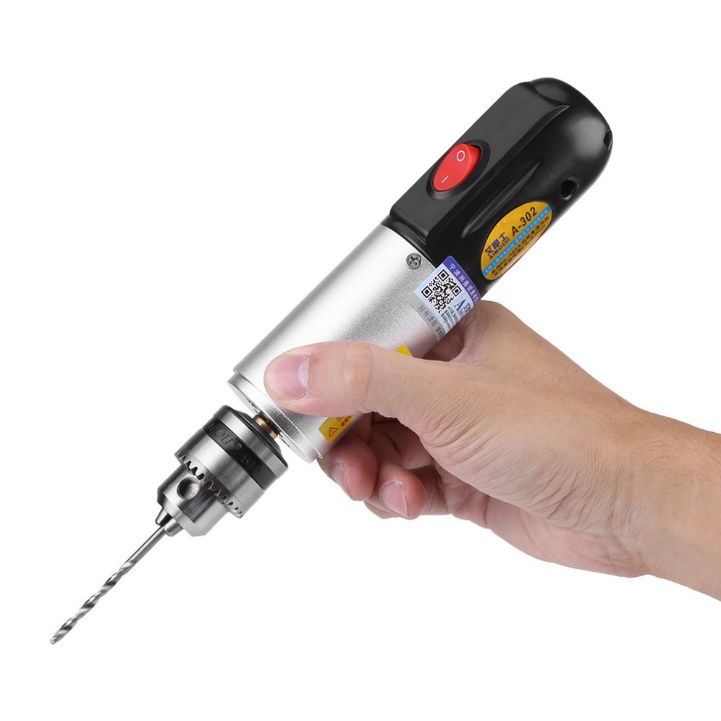 The user needs to be able to carry out the intended operation with ease. Designers should:
Avoid overcomplicating products with unnecessary features
Ensure it is intuitive to use
Ensure the location of functions and mode of use are clear
Ensure each action is confirmed by feedback from the product
Design to mitigate user error
Applying psychology
Successful products require careful consideration of ergonomics.
Explain why ergonomics has influenced the design of products that you are familiar with.

(You may refer to more than one product in your answer.)
(To attract full marks you must include the influence of all three areas of ergonomics in your answer.)

(8 marks)
You must write 8 different points.
PAST PAPER QUESTION
The dental chair here is designed with two different users in mind: the dentist and the patient
Consider what is required to ensure a dental chair is safe, easy and comfortable to use.
Think about your experience at the dentist. Consider what is required to ensure a dental chair is safe, easy and comfortable to use for the patient. 
Analyse the dental chair using the same method as the vacuum cleaner example.
Detail how ergonomics could impact the design of the dental chair for the dentist and the patient. 
Use the ergonomic word bank to help you answer the question.
Task 1
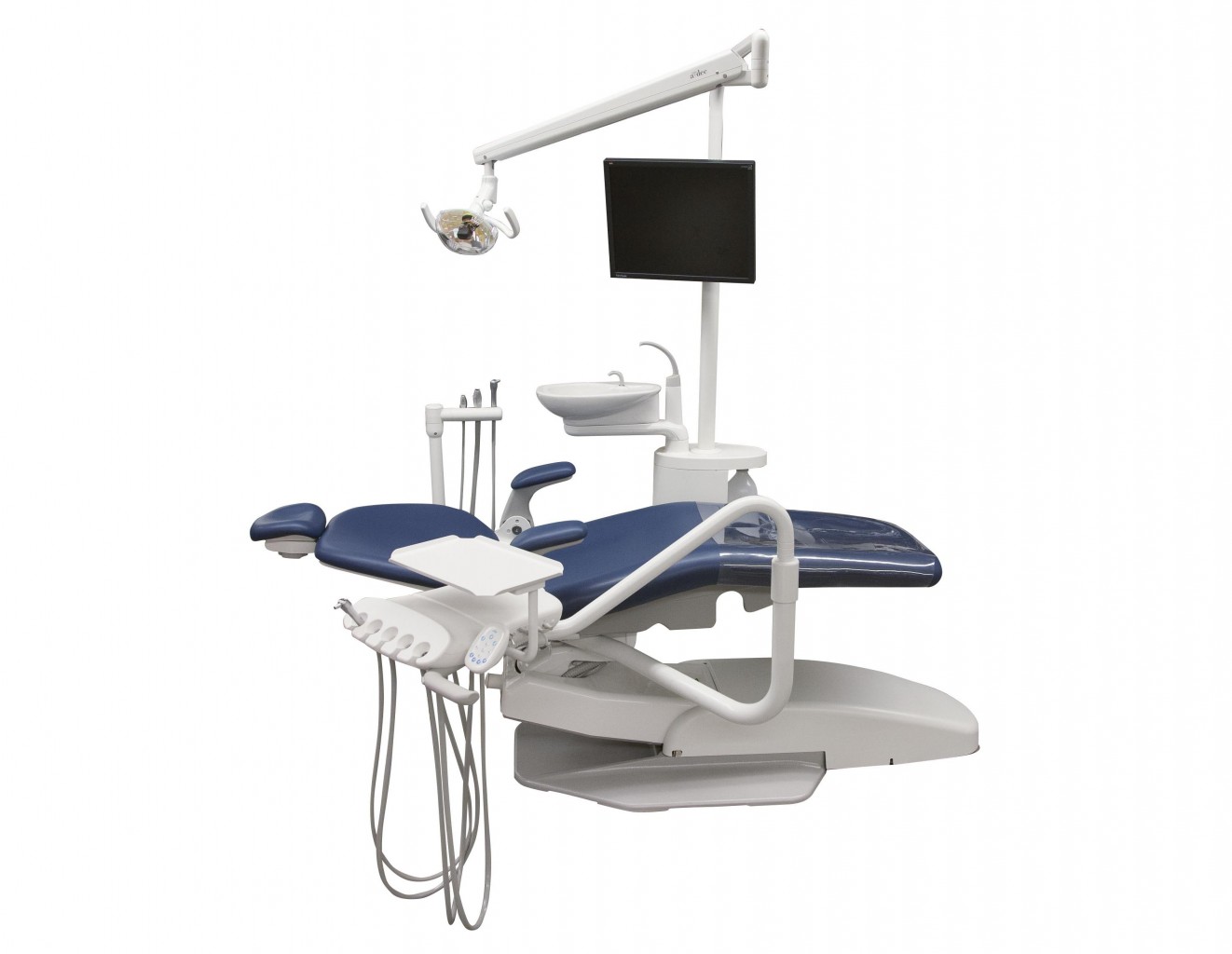 TASK 1 ANSWERS
Dentist must be able to reach and move with ease
Position of the bowl should be easy to reach for both tall and short users
Height and shoulder width should be considered to ensure seat is suitable for larger patients. This will help them feel at ease.
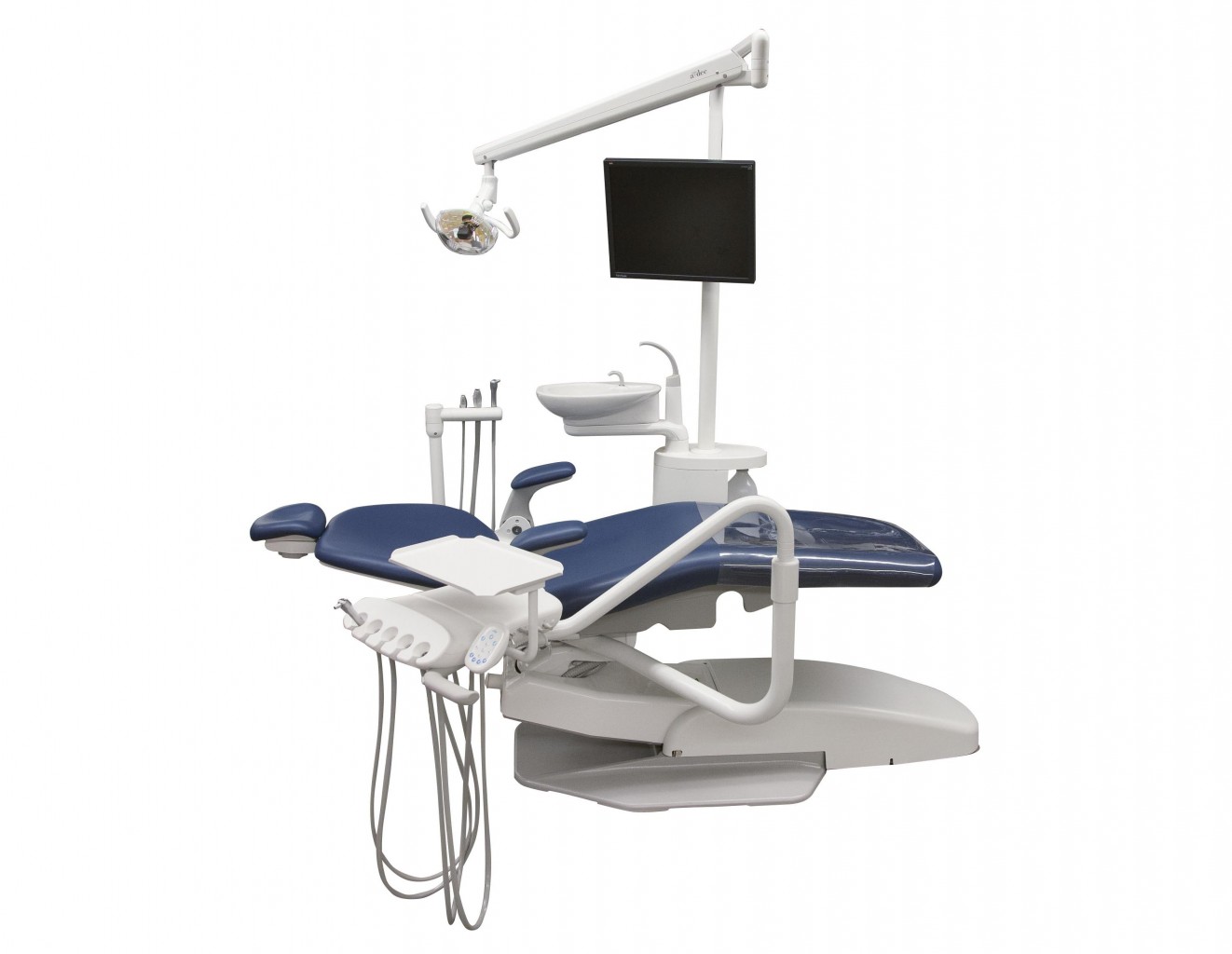 The sitting eye level of the dentist should be considered to ensure the patient can be moved to a suitable height
Chair movement should be slow and steady as not to startle the patient
Hand sizes should be considered to ensure sufficient access to grip, remove and replace tools with minimum effort. The dentist should appear at ease to keep the patient calm.
Colours should calm the patient and look sterile and clean
Noise from tools should be quiet so as not to frighten the patient, but loud enough for the dentist to recognise they are on
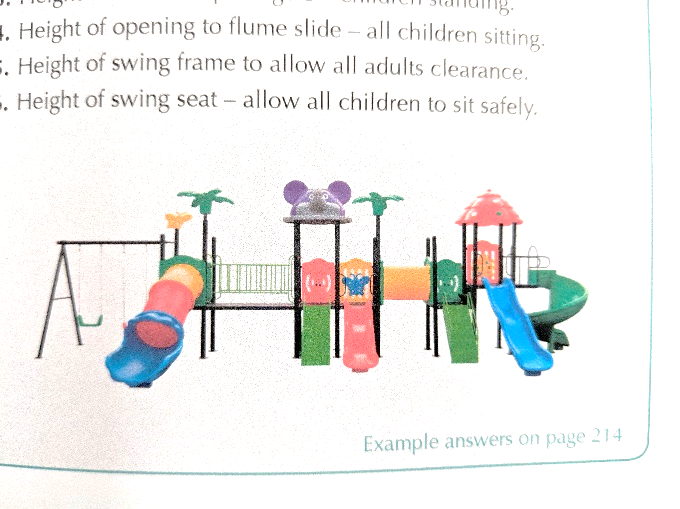 Task 2
Designers may make allowances for variables, like outdoor clothing, when selecting appropriate sizes. 
With this in mind, use the data in the table below to select the minimum sizes for the following areas of the children’s playground. Justify your selection. 
Diameter of the flume – to fit all children sliding
Width of the red slide – up to age 5
Height of the red roof up to age 6 – children standing
Height of opening to flume slide – all children sitting
Height of swing frame to allow all adults clearance
Height of the swing seat – allow all children to sit safely
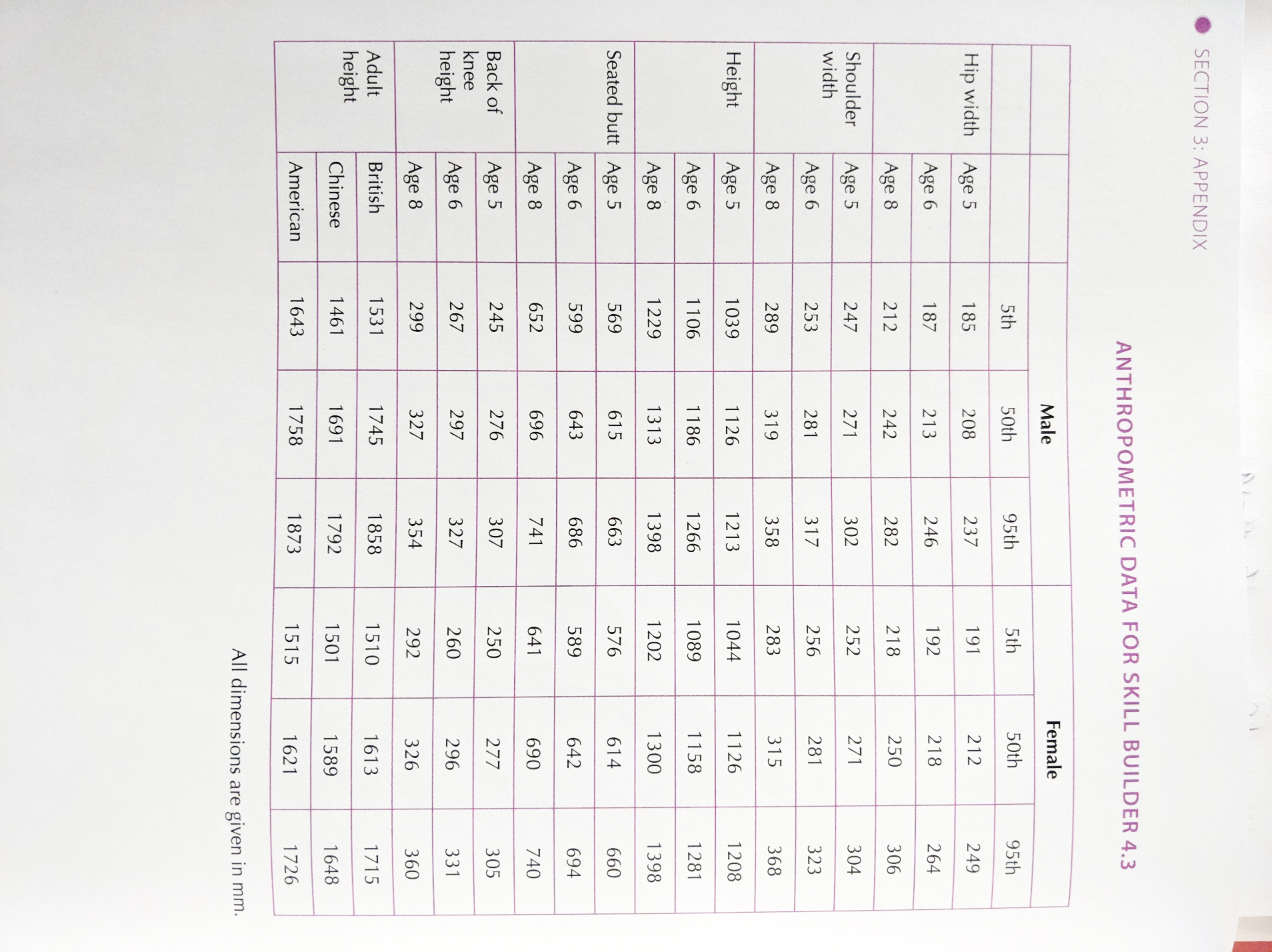 Ergonomics Task 2 Answer
Diameter of the flume – to fit all children sliding
368mm – age 8 girl 95th percentile shoulder width
Width of the red slide – up to age 5
249mm – age 5 boy 95th percentile
Height of the red roof up to age 6 – children standing
1281 – age 6 girl 95th percentile height
Height of opening to flume slide – all children sitting
741mm – age 8 boy 95th percentile seated butt to head
Height of swing frame to allow all adults clearance
1873 – American adult male 95th percentile height
Height of the swing seat – allow all children to sit safely
245mm – age 5 boy 5th percentile back of knee height